诗篇诵唱
8 July 2018
诗8
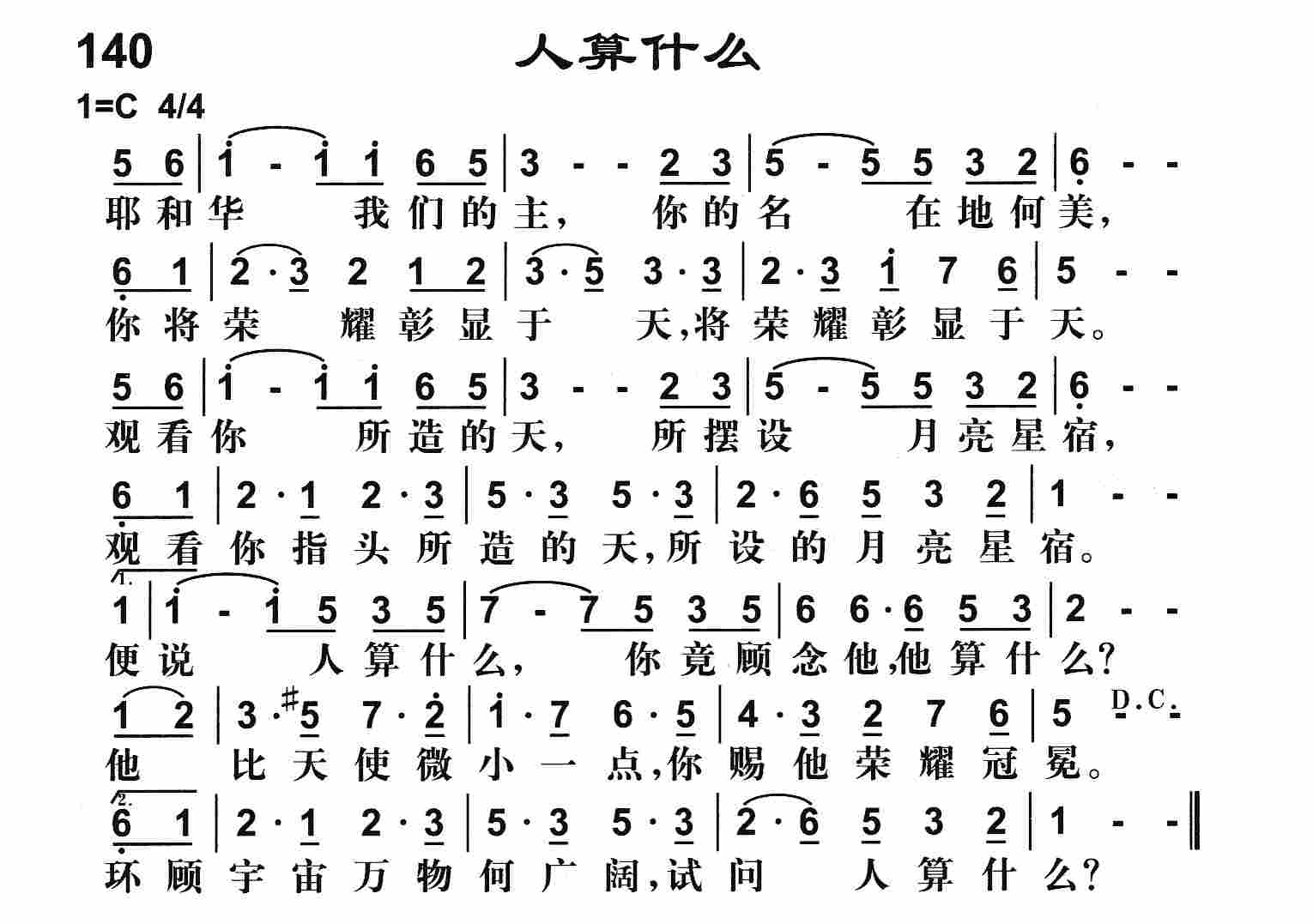 诗16
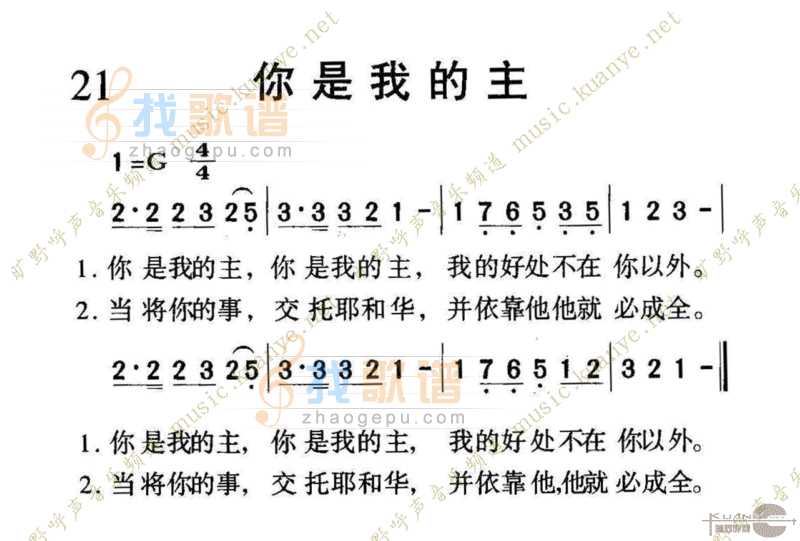 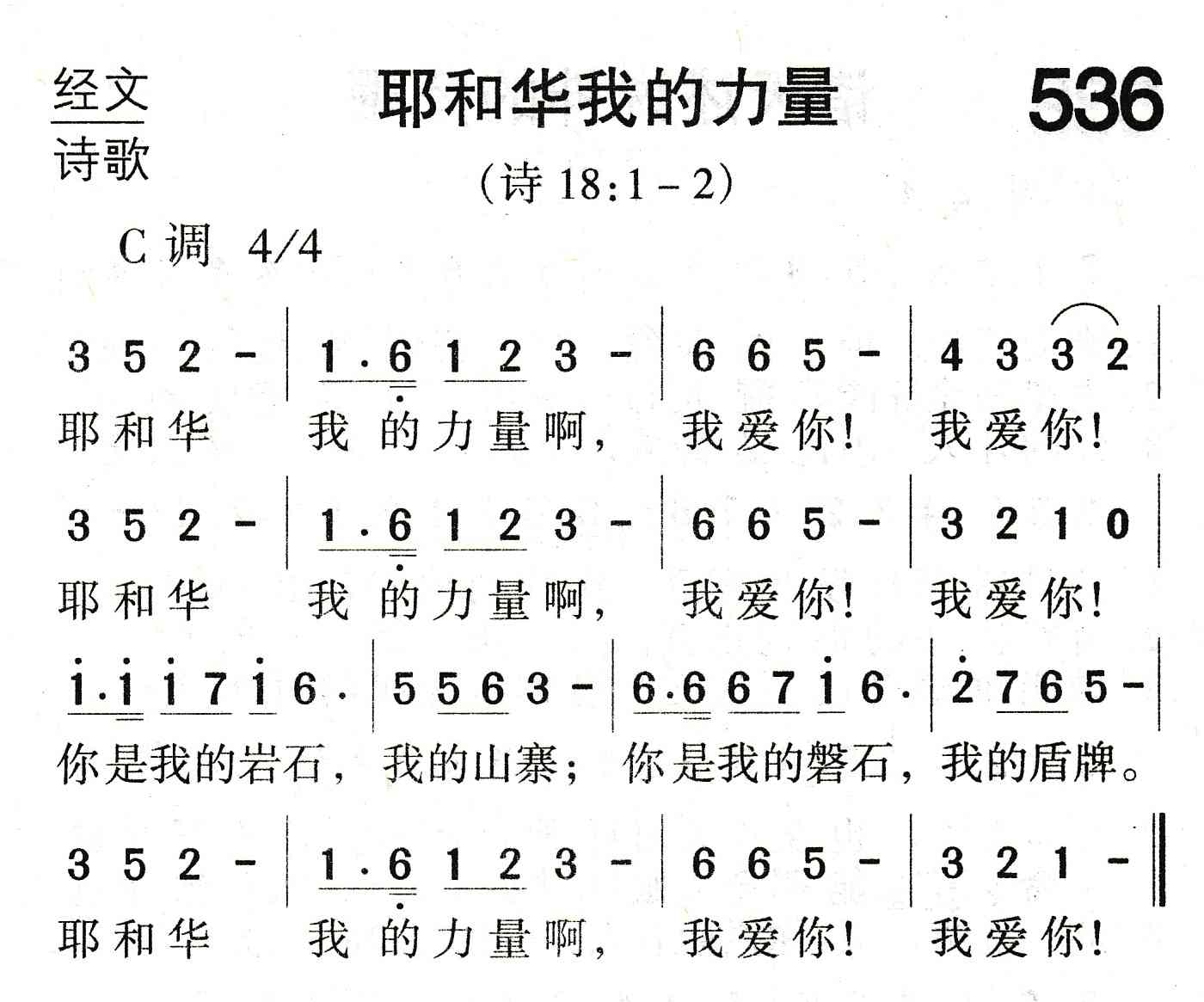 诗18
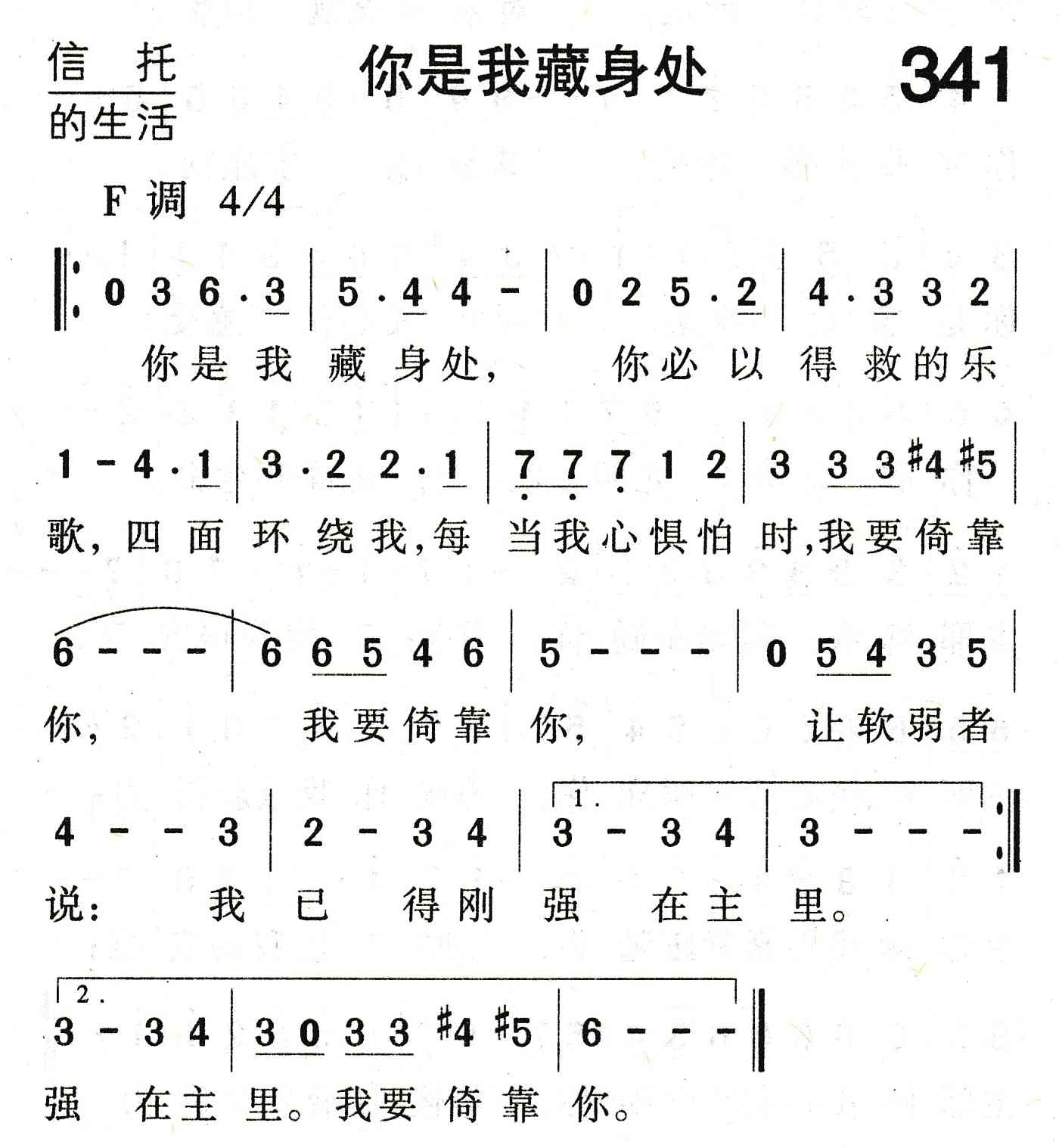 诗32
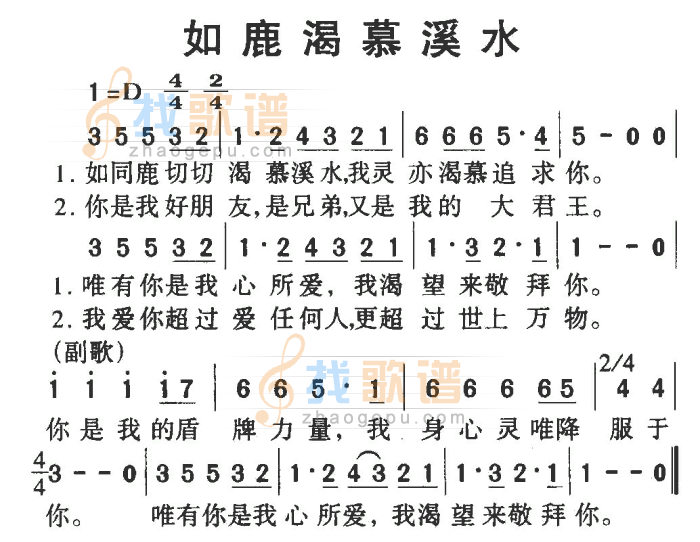 诗42
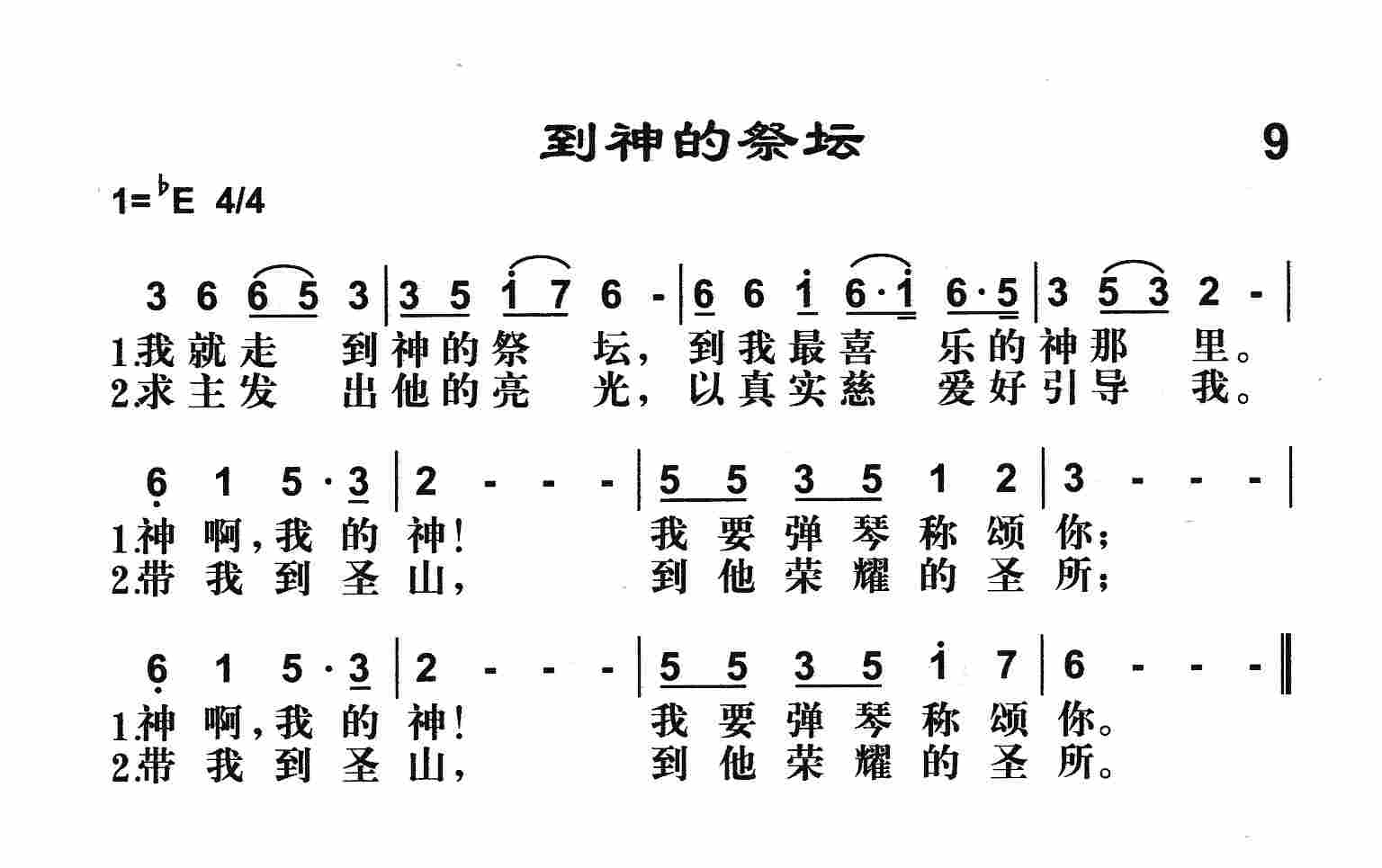 诗43
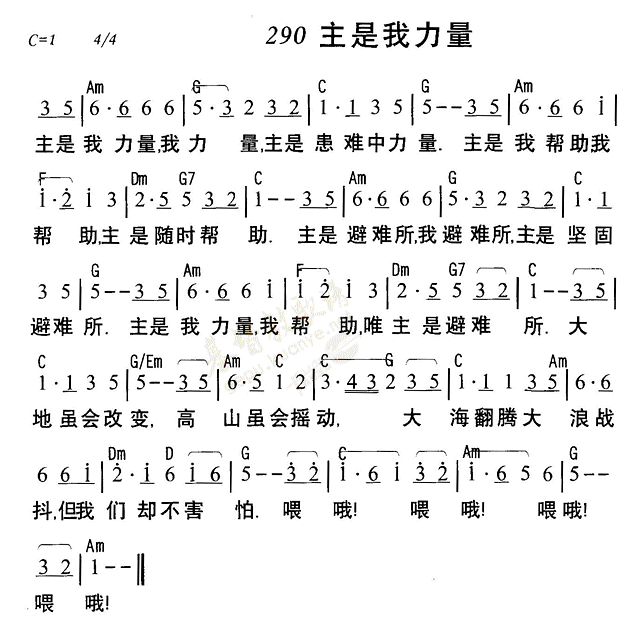 诗46
诗57
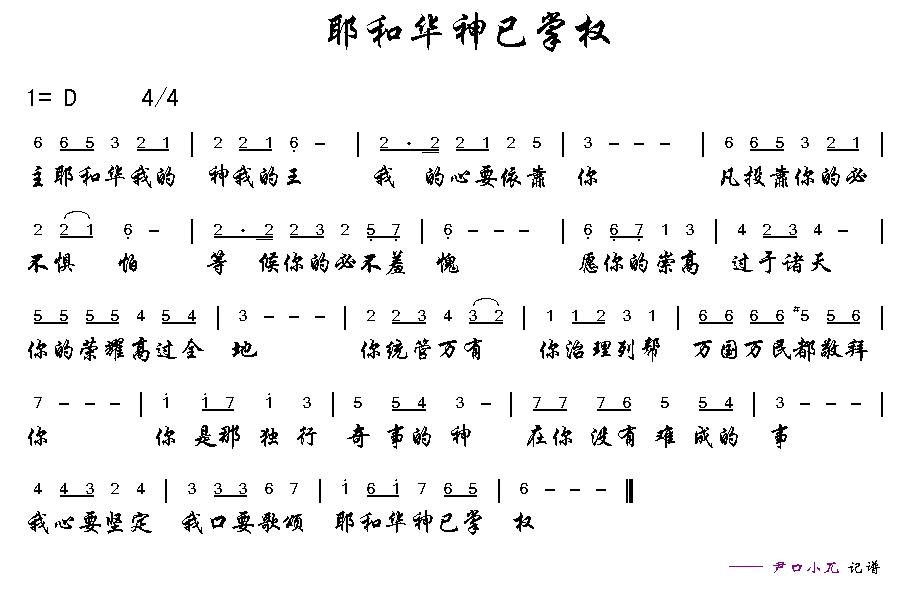 诗63
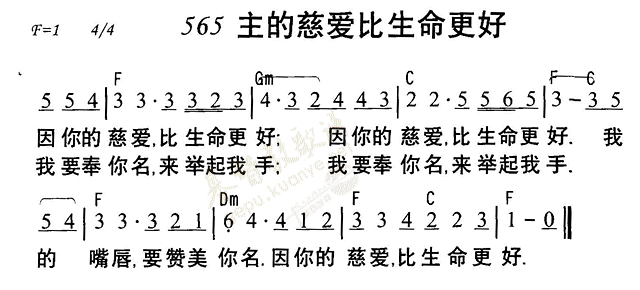 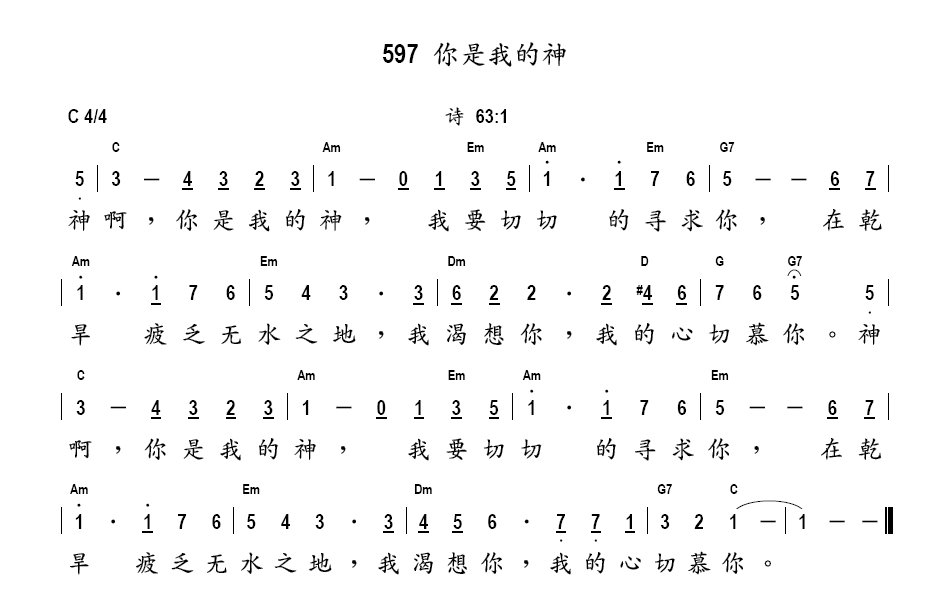 诗63
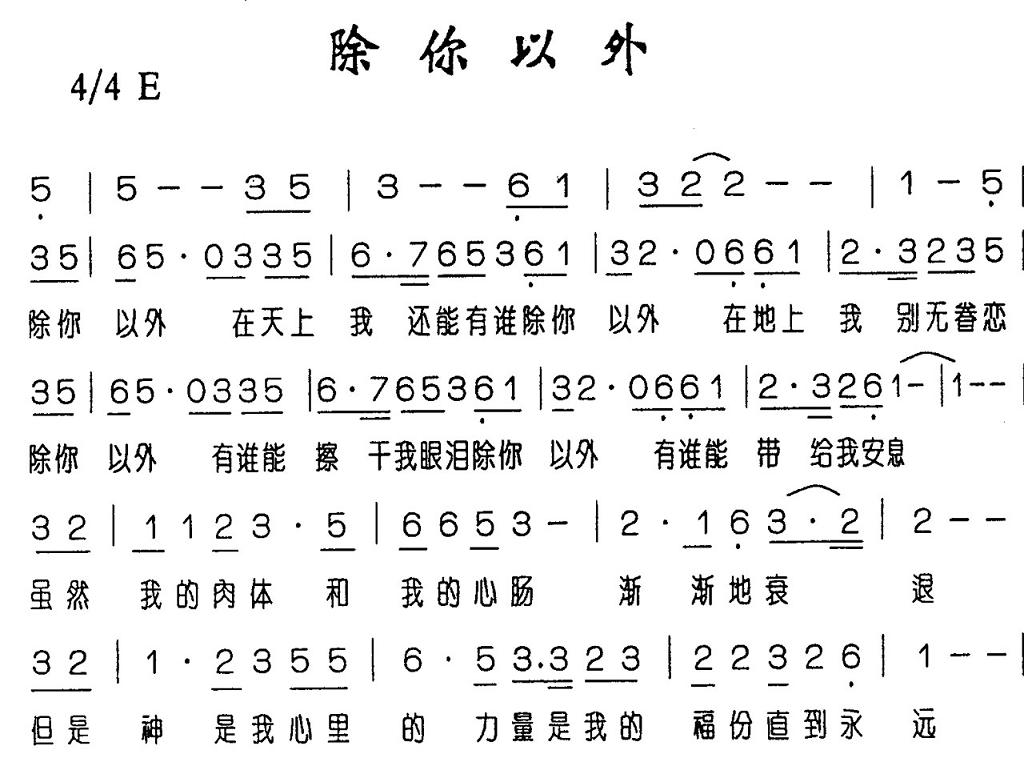 诗73
诗91
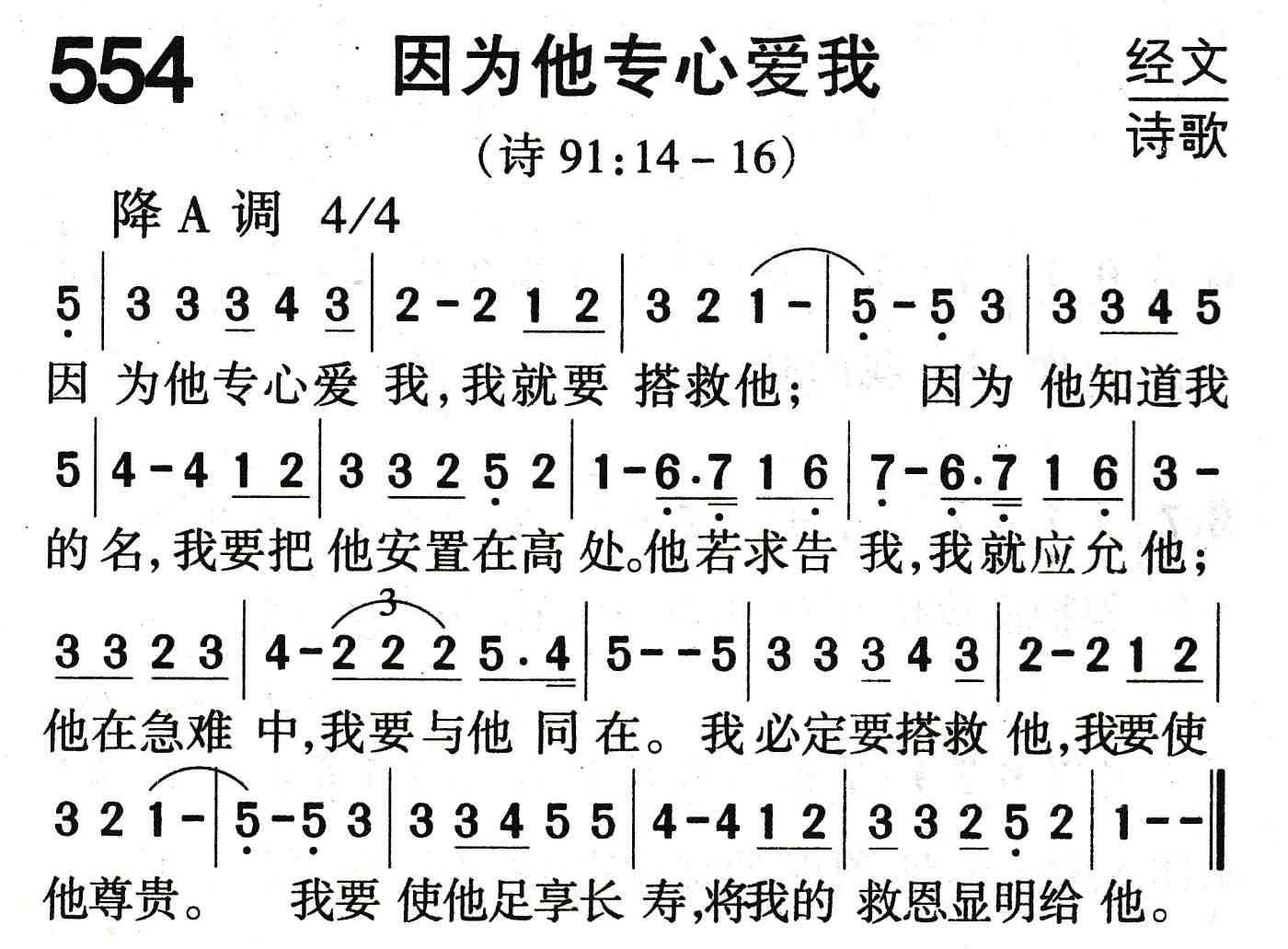 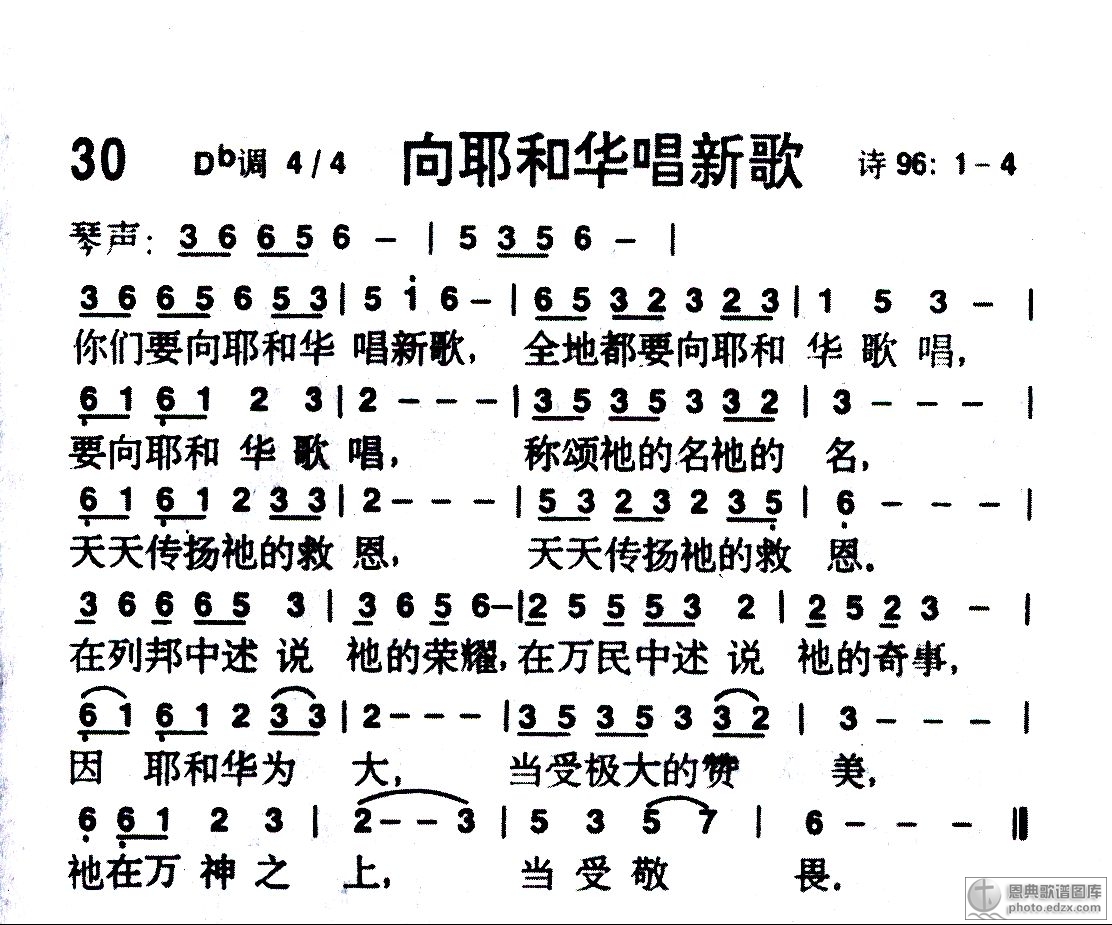 诗96
诗103
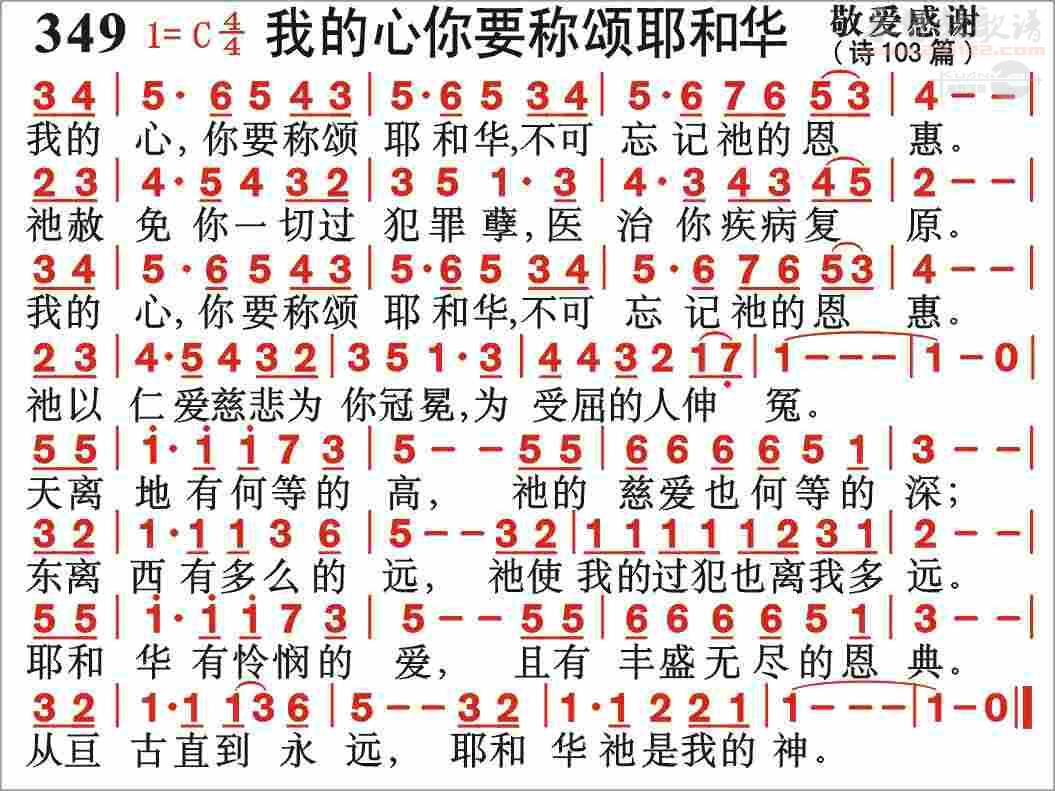 诗119
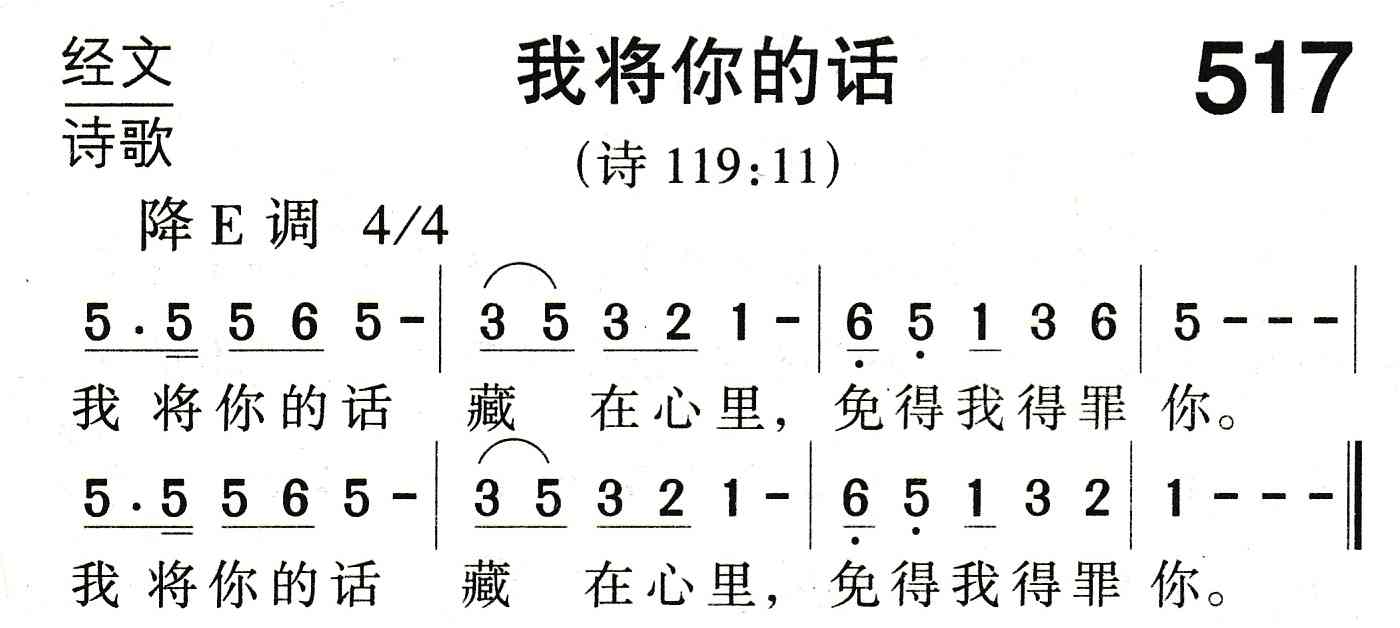 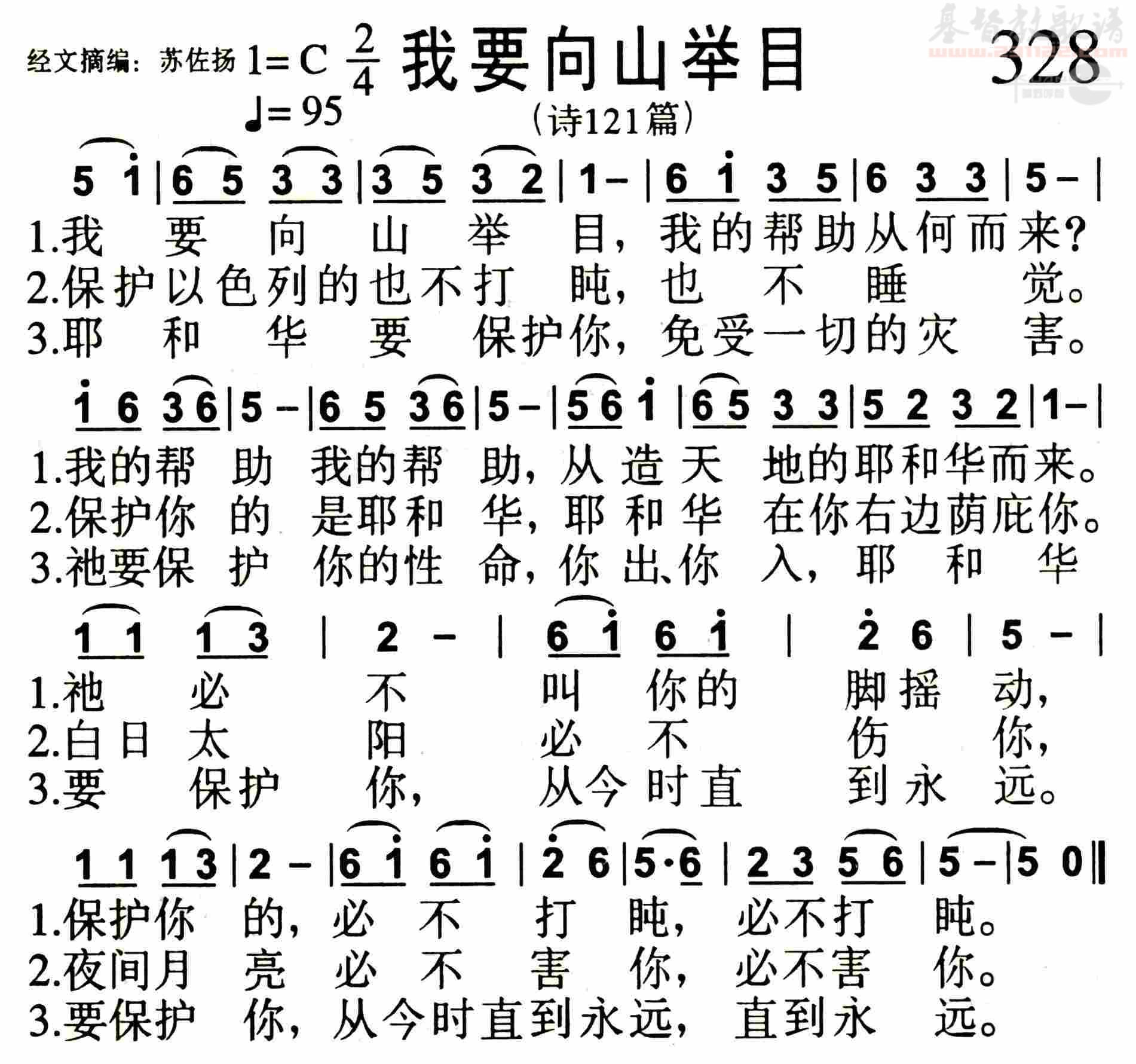 诗121
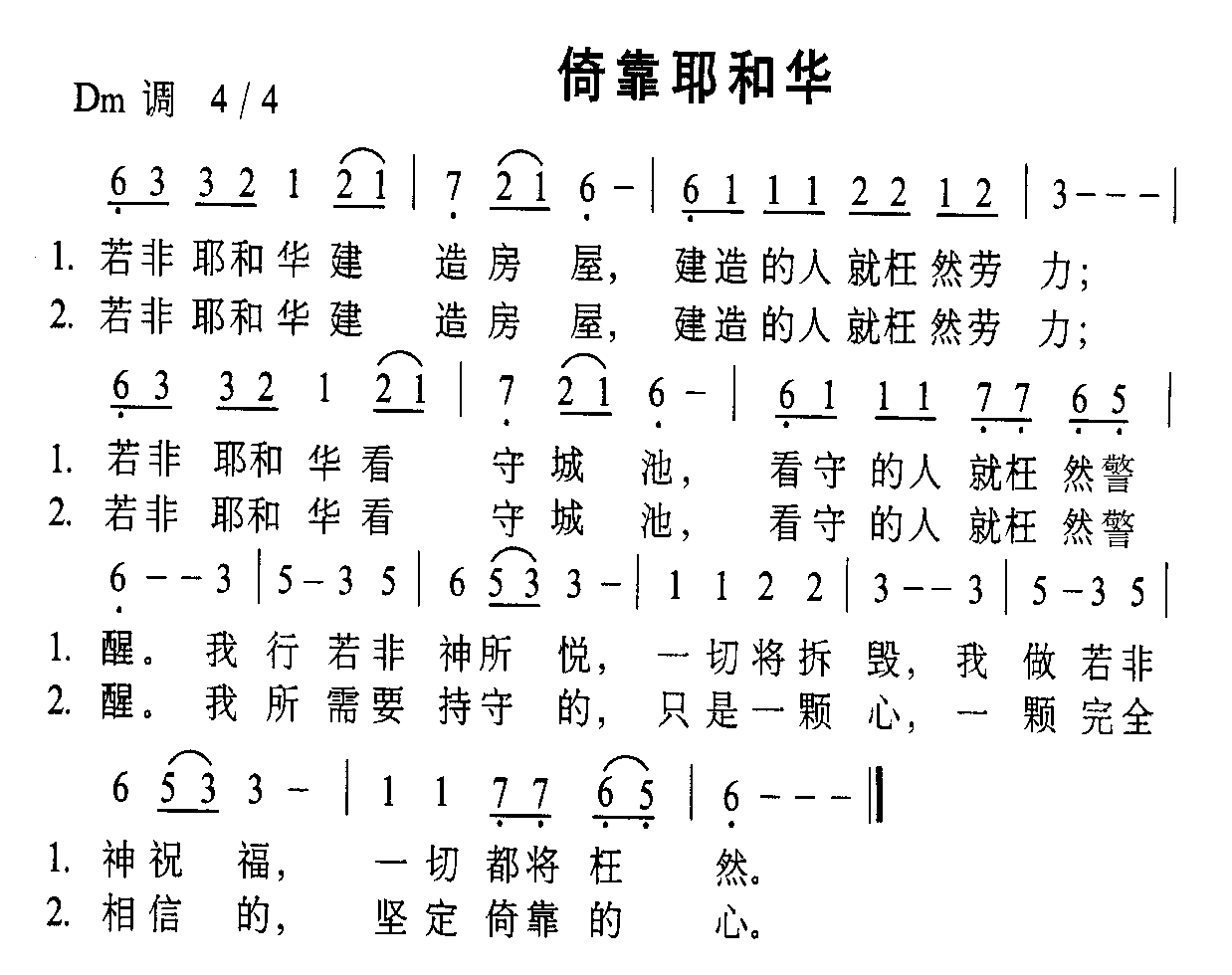 诗127
诗133
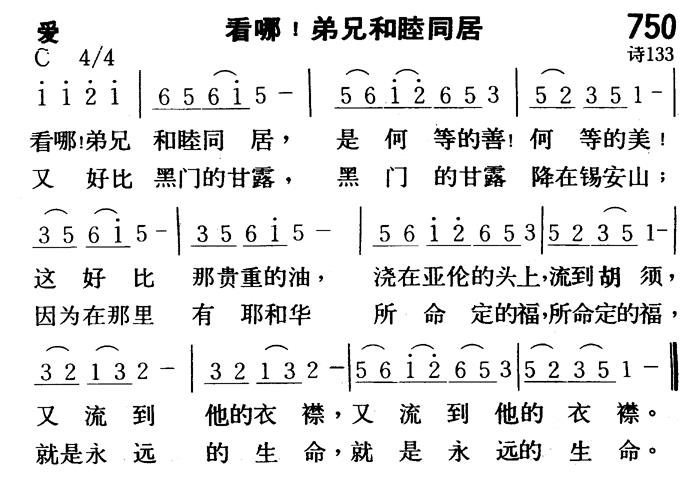 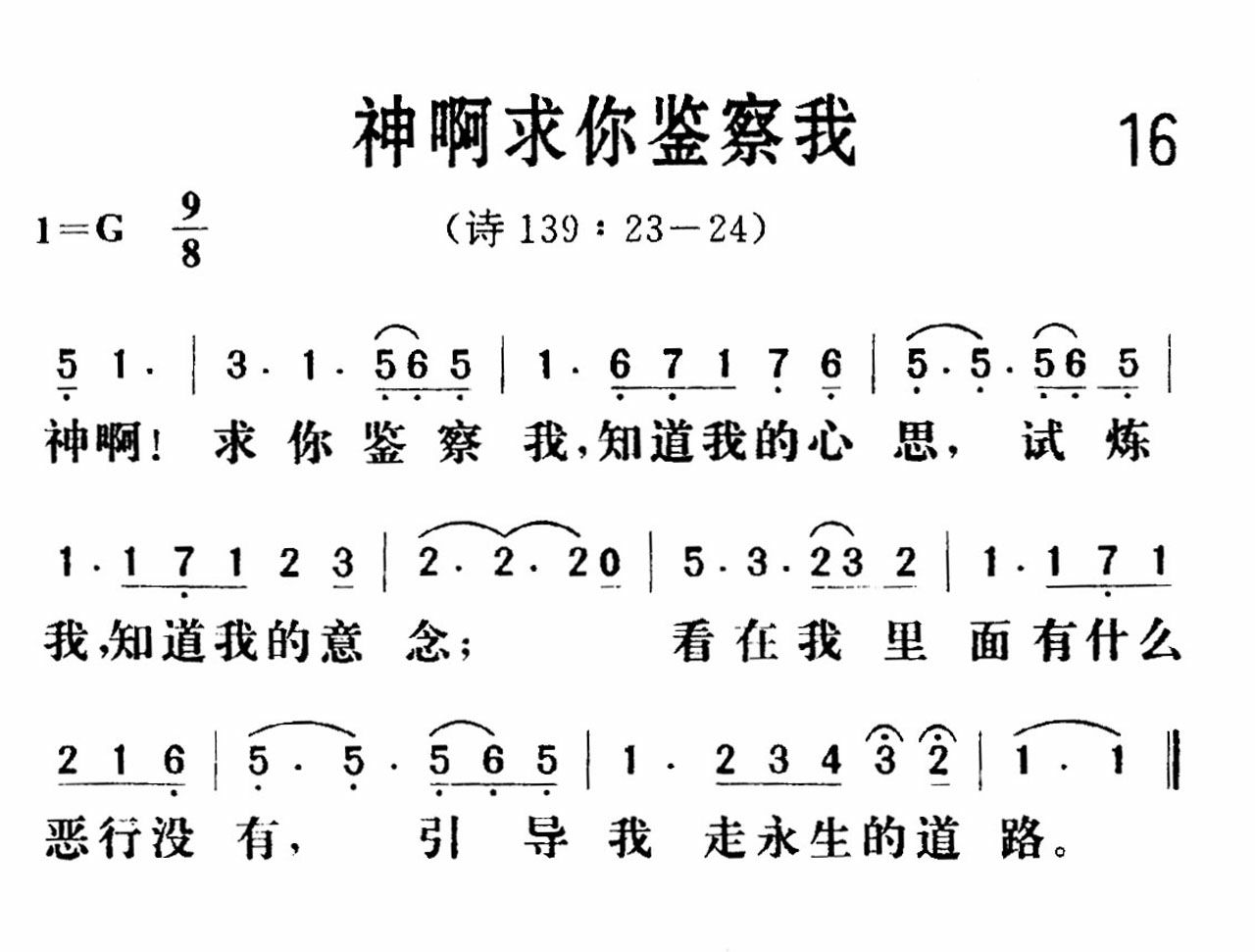 诗139